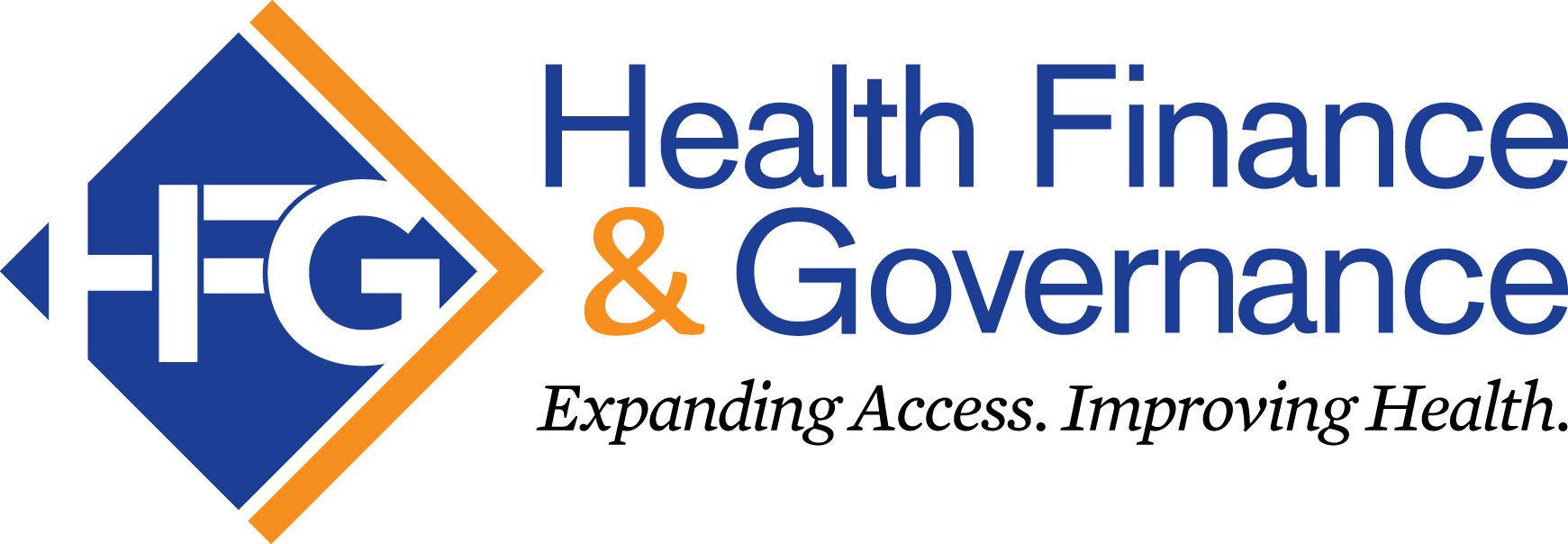 PROJET DE RENFORCEMENT DES CAPACITES EN GESTION FINANCIERE POUR LE COMPTE DE LA DIVISION DES AFFAIRES FINANCIERES DU MINISTERE DE LA SANTE PUBLIQUE
1
PREPARATION: Consultant National, 
ALPHA YAYA SOUARE, CFE
ATELIER DE RESTITUTION DES TRAVAUX DE L’INSPECTION D’ETAT ET RENFORCEMENT DES CAPACITES DE LA DAF EN PREPARATION AU CONTRÔLE DU TYPE ADMINISTRATIF
2
ETAPES HABITUELLES DE CONTRÔLE EFFECTUE PAR L’INSPECTION D’ETAT
3
L’inspection d’Etat, au même titre que l’inspection générale des Finances, intervient pour uniquement s’assurer de la bonne utilisation des fonds publics mis à la disposition des différents ordonnateurs

Dans la forme, elle diffère de l’inspection générale des Finances du fait qu’elle émane de la volonté de la Présidence à effectuer ces contrôles.

Sinon, ce sont les mêmes techniques de contrôle qui sont utilisées par les deux organes.
4
Procédure de contrôle
5
PYRAMIDE des risques D’IRREGULARITES DANS L’EXECUTION BUDGETAIRE au niveau du ministère de la sante
6
Une bonne préparation à un contrôle budgétaire commence par l’analyse des risques de contrôle.
PREPARATION AU CONTRÔLE BUDGETAIRE
7
MATRICE DES RISQUES CLES
Matrice des risques au niveau de la DAF
8
MATRICE DES RISQUES CLES (suite)
Matrice des risques au niveau de la DAF
9
MATRICE DES RISQUES CLES (suite)
Matrice des risques au niveau de la DAF
10
Insert LA NOMENCLATURE DES PIECES JUSTIFICATIVES
Voir le fichier attaché pour la liste des PJ selon le projet d’arrêté conjoint

Cette nomenclature devra être utilisée pour TOUT DOSSIER D’ENGAGEMENT de dépenses
11
ARCHIVAGE DE DOSSIERS
12
STRUCTURATION DE LA DOCUMENTATION
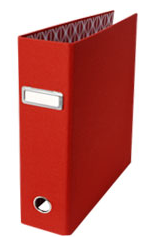 Il n’existe pas une structuration fixe de l’archivage des pieces comptables.

Tout archivage est fonction de l’objectif visé.

Dans notre cas, à la DAF, l’archivage des documents suit deux objectifs qui sont:

La recherche rapide des documents pour les besoins de contrôle extérieur et/ou interne.
13
Ce qu’il faut retenir du processus d’archivage est :

	d’avoir en tête le point de départ et d’arrivée, i.e. les PJ que l’on veut archiver serviront à quoi?



	l’archivage doit se faire dans la chronologie des faits, des évènements
PROCESSUS DESCRIPTIF CONDUISANT A L’ARCHIVAGE DE DOCUMENTS
14
De manière générale:

	les PJ créées au niveau de la DAF permettent de justifier l’utilisation du budget de l’ordonnateur


	Donc, une des approches devra consister à aller du général (Budget) au Particulier (Pièces Justificatives)
PROCESSUS DESCRIPTIF CONDUISANT A L’ARCHIVAGE DE DOCUMENTS
15
Une méthode d’archivage consisterait alors de :

	Archiver (mettre en chrono) en fonction des Titres Budgétaires: chaque Titre budgétaire devra avoir un chrono ou ensemble de chrono, organisé en fonction de la périodicité (par mois)



	Pour le cas des PJ nécessitant beaucoup de documentation et sujettes à répétition au cours d’une année budgétaire, par exemple le cas des contrats, il serait également envisageable d’organiser l’archivage en fonction de ces derniers. C’est également le cas de l’archivage des documents permanents.
PROCESSUS DESCRIPTIF CONDUISANT A L’ARCHIVAGE DE DOCUMENTS
16
EXECUTION BUDGET
Procédure Normale
Procédure Simplifiée
PN
PS
LES DEPENSES DE SALAIRE
TITRE 1
TIT.
Classement mensuel des engagements provisionnels des dépenses de salaires + régul de fin de mois
Classement Titre 1 par Ordre chronologique des engagements : ordre décroissant des numéros d’engagement (du plus récent au plus ancien)
Chaque dossier d’engagement contenant tous les documents justifs: bon de commande+devis+bon liquidation+certificat service fait+mandat de paiement+etc. (selon la nomenclature des PJ
Tous les documents liés à ces engagements doivent être joints pour chaque mois (selon la nomenclature des PJ)
LES REGIES D’AVANCE
TITRE 3
TIT.
Classement par mois et en fonction des demandes de régies d’avance.
Tous les documents nécessaires à la création d’une régie d’avance devront être joints : demande écrite de l’ordonnateur + arrêté de la régie + etc.
Idem que plus haut
TITRE…
17
TOUTEFOIS, LORSQUE DES TRANSACTIONS NECESSITENT BEAUCOUP DE PIECES JUSTIFICATIVES, SONT REPETITIVES ET PEUVENT S’ETALER SUR PLUS D’UN EXERCICE COMPTABLE

	
	ALORS IL SERAIT JUDICIEUX DE CRÉER DES CLASSEURS SEPARES INDEPENDAMMENT DU CLASSEMENT EFFECTUE SELON LES TITRES PLUS HAUT


	C’EST SOUVENT LE CAS DU TRAITEMENT DES CONTRATS.

EGALEMENT, UNE MEILLEURE PRATIQUE VOUDRAIT QUE LES CLASSEMENTS SE MATERIALISENT AVEC DES DIFFERENCES DE COULEURS POUR FACILITER LA RECHERCHE ET L’EXPLOITATION DES DOCUMENTS
PROCESSUS DESCRIPTIF CONDUISANT A L’ARCHIVAGE DE DOCUMENTS
18
19